Challenging the Australia-UK-US Alliance & the Imperative of Diplomacy With ChinaRichard Tanterrtanter@nautilus.org
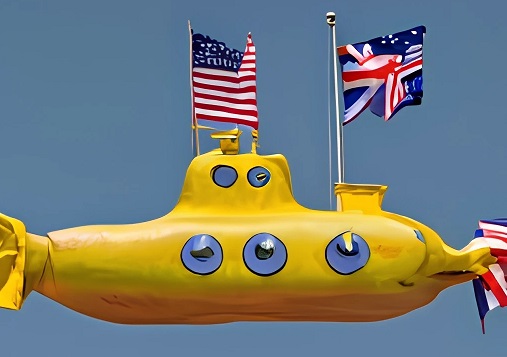 Massachusetts Peace Action, 
13 April 2023
The three-part AUKUS submarines plan: 2023 – 2050s:The James Acton tweet summary
Additional re subs:
High-level nuclear waste storage facility
Naval training arrangements
Naval and civilian nuclear engineering
Nuclear regulatory and safety regimes
Combat and  communications systems  interoperability
Fleet operational integration
The industrial subsidies to US and UK arms corporations
Nuclear-powered submarines – a gross and dangerous  folly
IF AS ADVERTISED:
Only utility is to marginally supplement US fleet protection capabilities to attack China, and/or to help destroy China’s second strike nuclear deterrence submarine-based missile force
 = existential threat to China they are unlikely to forget even if it does not happen
Massively expensive; huge opportunity costs for actual Aust defence requirements
Unlikely to eventuate
Dependence on US tech = surrender of Aust strategic autonomy (Malcolm Turnbull in latest Quarterly Essay)
On AUKUS and the submarines, see Allan Behm, "TALK US THROUGH AUKUS…AND AUSTRALIA’S DREAM SUBMARINE", NAPSNet Special Reports, February 22, 2023,
For technical analysis of Australian submarine procurement issues see Allan Behm, Rear Admiral Peter Briggs (Retired), Commodore Paul Greenfield Ran (Retired), "AUSTRALIA’S FUTURE SUBMARINES: AN EXPLAINER", NAPSNet Special Reports, November 16, 2022.
Richard Tanter, ‘AUKUS and the threat of war with China: five tasks for the peace movement’, Pearls & Irritations, 22 December 2022
Tindal
Source: Richard Tanter, ‘Tightly Bound: The United States and Australia’s Alliance-Dependent Militarization‘, Global Asia, Vol.13 No.1 (2018)
4
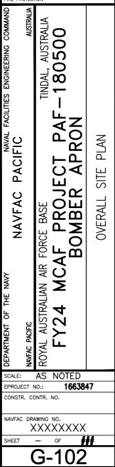 USAF facilities plan, RAAF Tindal, Katherine, NTUSAF B-52H hangars / apronUSAF Operations facilityUSAF Maintenance facilityUSAF Fuel Farm
Source: FY22 MCAF project PAF160700 Squadron Operations Facility, Royal Australian Air Force Base Darwin, Australia, Contract Opportunity Notice ID N6274221R1343, SAM.gov, Original Published Date Oct 05, 2021; Original Inactive Date: Sep 30, 2022 [[Accessed 17 September 2022],
Richard Tanter, ‘‘The North West Cape cluster of high technology defence facilities‘, Australian Defence Facilities, Australian Defence Facilities, Nautilus Institute, 15 September 2022